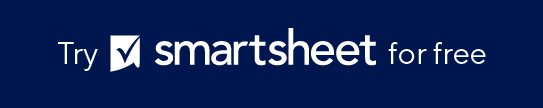 Value Stream Map Swimlane Diagram Template Example
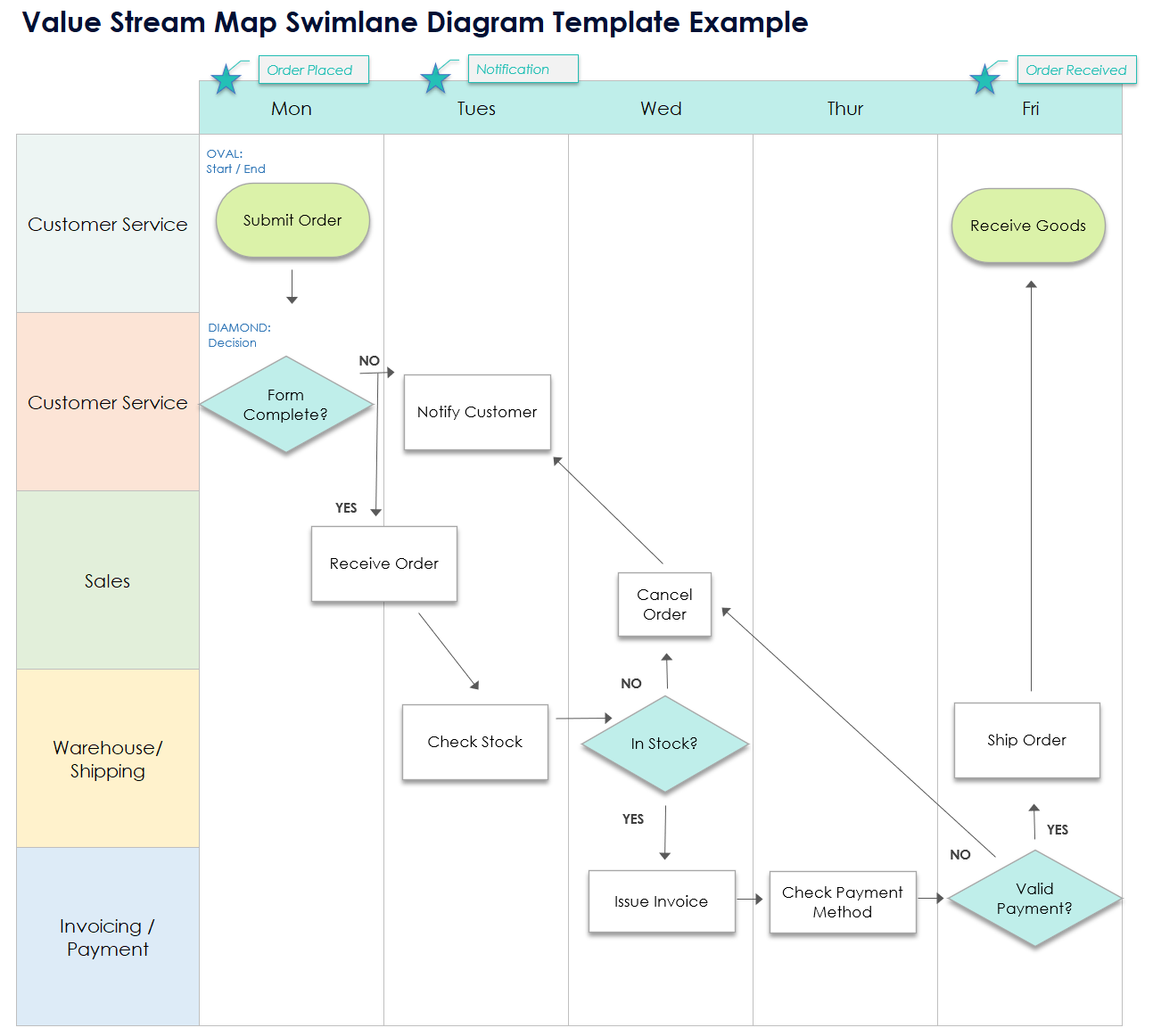 Example
Notification
Order Received
Order Placed
OVAL: 
Start / End
Receive Goods
Submit Order
DIAMOND: 
Decision
Notify Customer
NO
Form Complete?
Cancel Order
YES
Receive Order
NO
Ship Order
Check Stock
In Stock?
YES
NO
Valid Payment?
YES
Check Payment Method
Issue Invoice
Milestone
Milestone
Milestone
OVAL: 
Start / End
End Step
Start
DIAMOND: 
Decision
Process Step
NO
Decision (Yes or No
Question)
Cancel Order
YES
Process Step
NO
Process Step
Process Step
In Stock?
YES
NO
Decision (Yes or No
Question)
YES
Process Step
Process Step